Secure Data Exchange (SDE)External User Guide
For external organisations
OFFICIAL
Contents
Accessing the Secure Data Exchange for the first time
How to create a Microsoft account-step by step 
Uploading files
Downloading files
Frequently Asked Questions (FAQs)
Support requests.
Definitions
Accessing the Secure Data Exchange for the first time
You’ll receive an email inviting you to the Secure Data Exchange (SDE), you’ll need to use this same email address to set up your account and it can only be used by you. 
Each time you login into the SDE you’ll need to confirm who you are using multi-factor authentication. This double layer of security is what makes SDE the preferred platform for the transfer of sensitive information. The first time you login, follow these steps:
How to create a Microsoft account-step by step
Open SharePoint
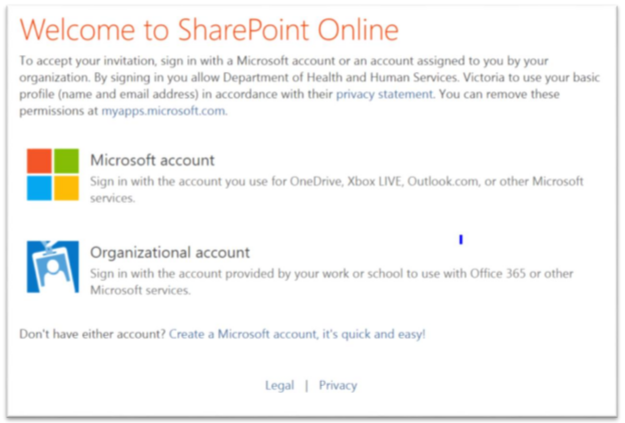 1. After clicking on the link in the invite email, the Welcome to SharePoint Online screen will show.
If your email address is a Microsoft account, click on this option.
If your organisation uses Office 365, select Organisational account - instructions are found at the beginning of this document.
If you need to create a Microsoft account, click on the Create a Microsoft account option at the bottom of the screen.
How to create a Microsoft account-step by step
Create a Microsoft account
2. Please enter in your email address (this must be the same as one used to receive the invitation to the site). Click Next.
3. Create a password for this account. Click on Show password to make sure there are no errors.
Remember this password or consider using a passphrase instead for example !Liketog0totheBeach
Click Next to continue.
4. A verification email will be sent to your email address. See an example of the verification code email sent to a user – note this code, you’ll need it in the next step.
Check your junk or spam folders if the email doesn't land in your inbox promptly.
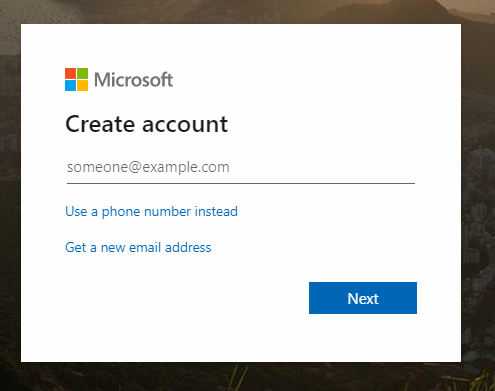 2
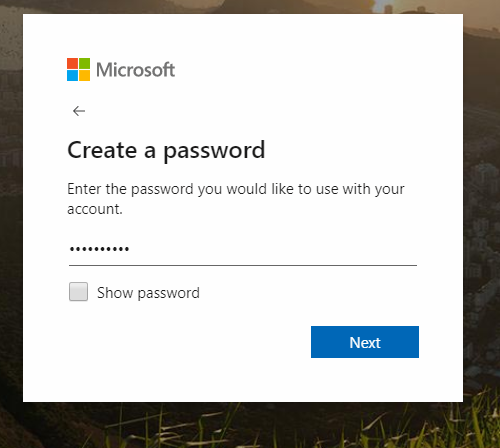 3
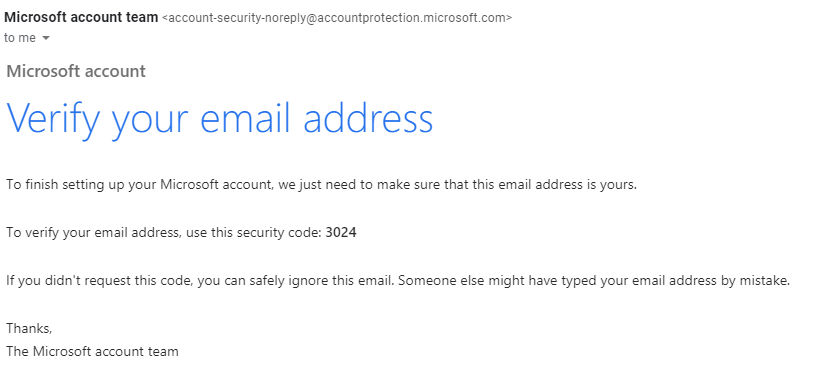 4
How to create a Microsoft account-step by step
Create a Microsoft account
5. Go back to the Microsoft setup page and enter the 4-digit code from the email
Click Next to continue.
6. Enter the characters you see on your screen. 
Click Next to continue.
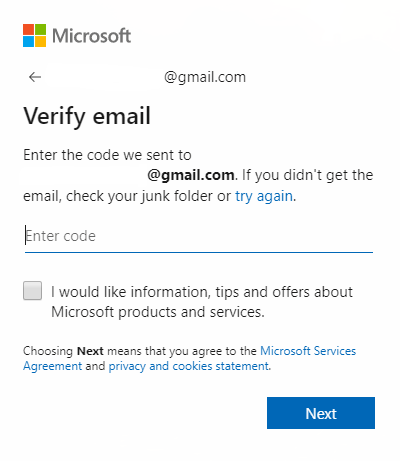 5
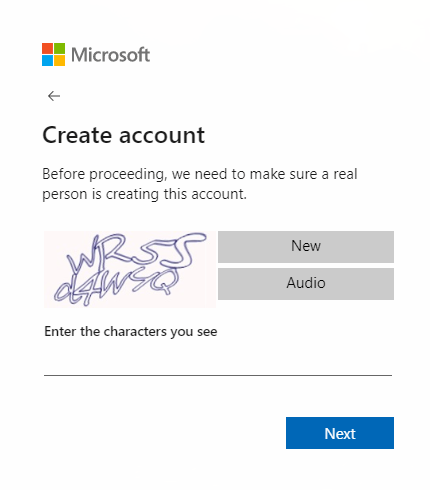 6
How to create a Microsoft account-step by step
Create a Microsoft account
7. When prompted with More information required, click Next
8. Microsoft will request a second level of authentication. At this point, you’ll be required to select the region, method of notification and the phone number that you wish to receive a notification. 
This extra layer of security helps ensure only people who are authorised can access the SDE.
Select Next to continue. This will take you to the Secure Data Exchange site.
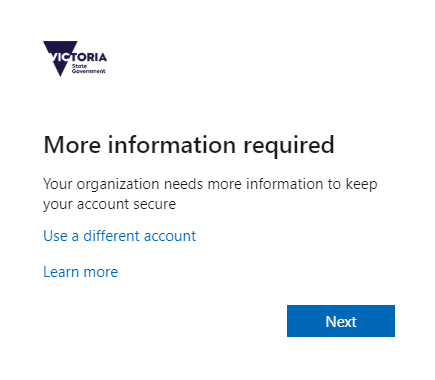 7
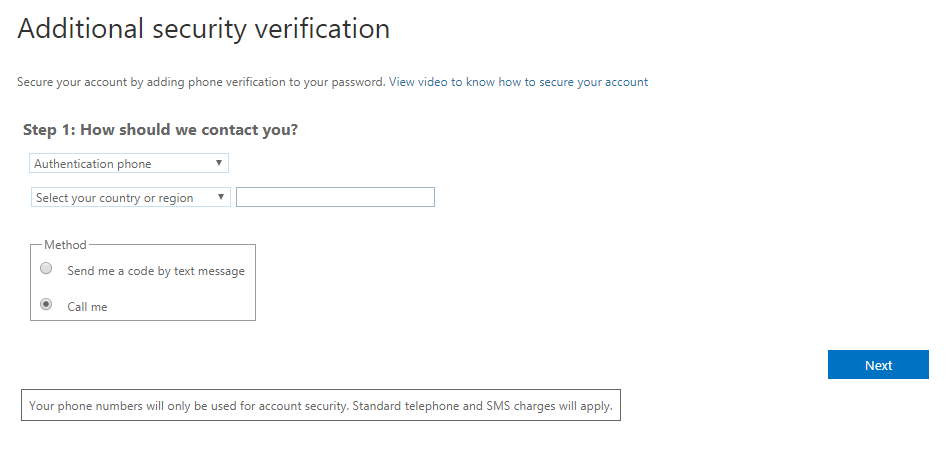 Note: please record your account details and keep them secure. The account you create with Microsoft is required to access this site and based on these credentials.
Uploading files
To upload files, you need to start by finding your SDE site. You can access this via a link, a saved bookmark or by searching for it through SharePoint’s homepage. If you don’t know how to access the page, speak to one of the Site Owners.
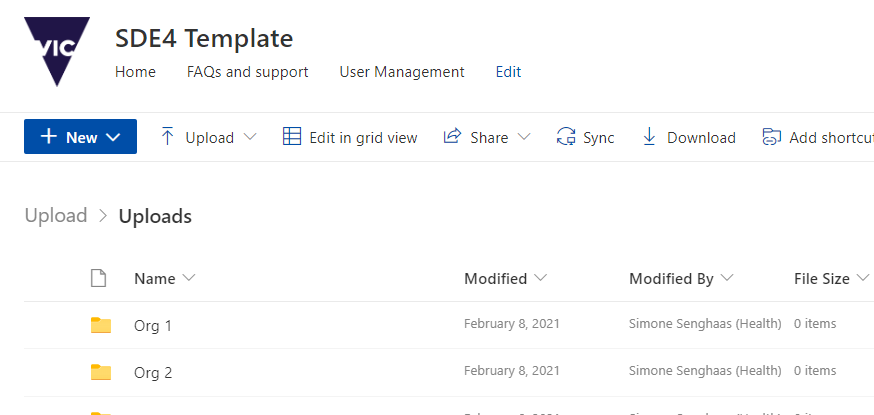 2
Open the Secure Data Exchange (SDE) site
To upload files, click on the Inbound tile 
Click on the folder of the relevant dataset or your external organisation name
Now you can simply drag and drop the file onto the page, and it will be uploaded. Alternately you can click on the Upload option on the action ribbon and select to upload a file
If you do choose to use the Upload option, locate the file you wish to upload, select it and click Open
Once the file has finished uploading it will be available for the departmental to access.
3
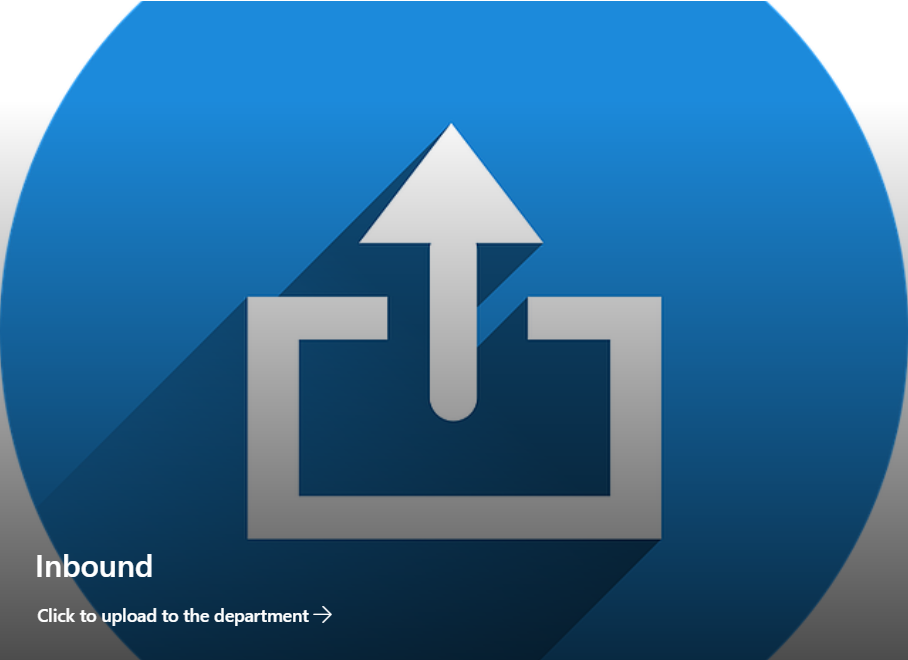 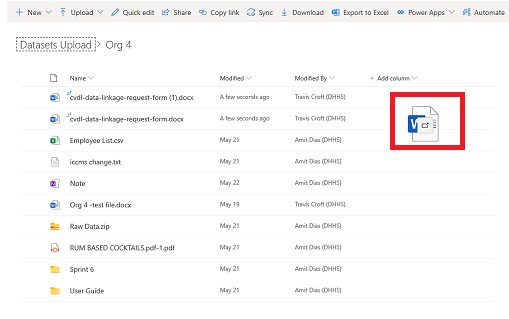 4
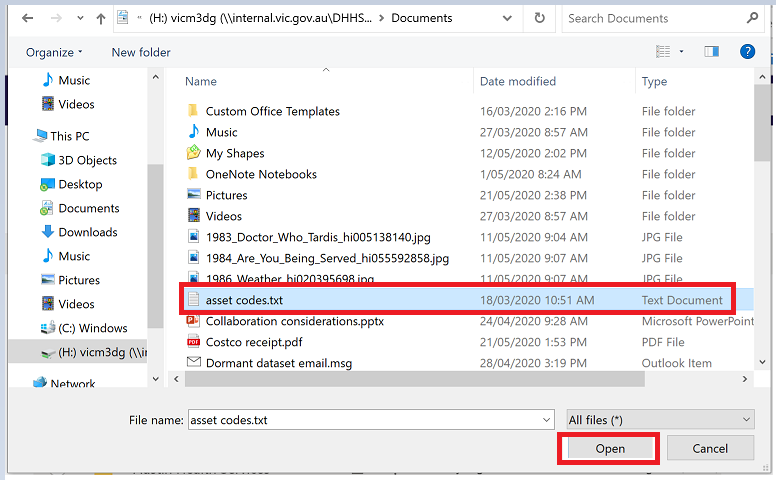 5
Handy Hint! 
Each file uploaded to a folder needs a unique name! The SDE won’t let you upload a file with the same name in that folder, so always give your file a unique name i.e.. AustinHealthdata20200615
Downloading files
Site Owners may regularly upload reports and other files to allow them to be accessed by external stakeholders. These files will be accessible for you to download from the SDE site.
Open the Secure Data Exchange (SDE) site
To download files, click on the Outbound tile 
Click on the folder of the relevant dataset or external organisation name
Hover the mouse on the relevant file and click on the three dots to the right of the file name
Scroll down and select Download
Save the file to your preferred location.

Note: All SDE content is purged 30 days after the date last modified.
2
3
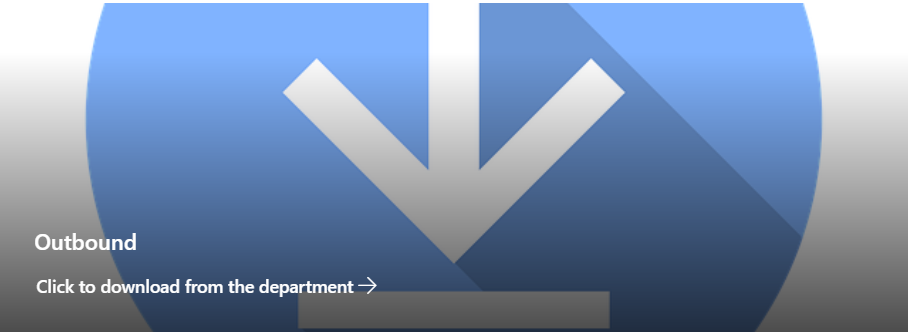 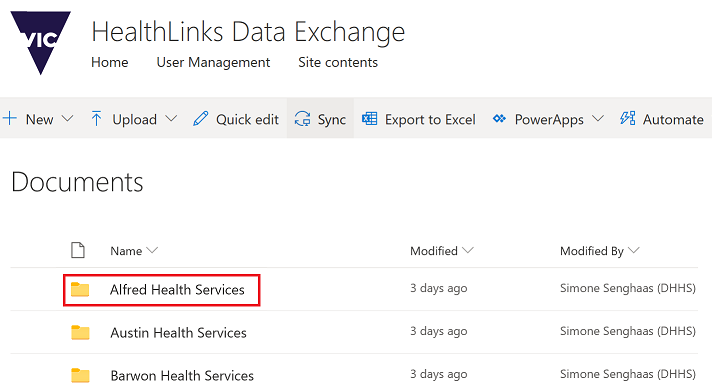 4
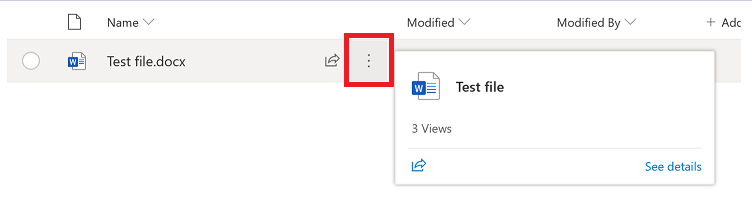 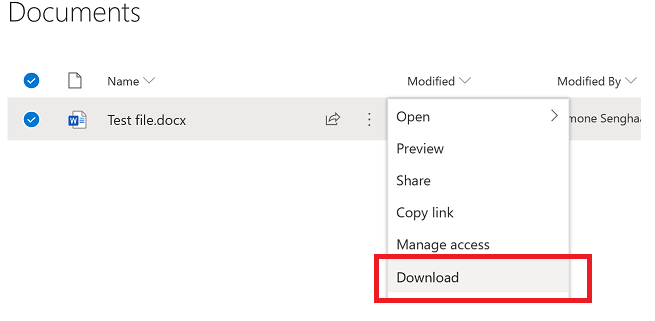 5
Handy tip: If you are logged in to Office 365 then there should be no extra steps required to log in to the SharePoint page.
Frequently Asked Questions (FAQs)
What level of sensitivity can be handled by an SDE?
SDE3 can hold up to PROTECTED data but a Privacy assessment may be required for any new use or disclosure of personal and/or health information. Refer to your department’s Privacy pages on the intranet for more information.
How much data can be stored in an SDE?
The default storage size for SharePoint sites at the department is 150 GB. As all information on an SDE is purged every 30 days this is unlikely to become a problem for SDE owners. 
Please keep in mind that uploading files of more than 15 G is not recommended! Files larger than this are more likely to encounter issues during the upload process. ​
How do new users get access to the SDE?
Contact the SDE Site Owner (administrator) and provide the new user’s name and email address.
Someone has left my organisation; how can I get their access removed?
The Site Owner (administrator) can remove access from the SDE. If you need someone’s access to the SDE removed, simply email the Site Owner with all their details i.e.. Name, email address etc., and the Site Owner will organise their removal.

Deleting files?
All SDE content is purged 30 days after the date last modified, if you have uploaded a file in error contact a Site Owners and they can remove it. 

How do notifications work?
Notifications on SharePoint can be configured by each user to meet their needs. To find out more about setting up your notifications see Create an alert to get notified when changes occur on a SharePoint site.
Support requests
SDE site owners are the first contact when a user is having issues with an SDE site. There are a few things you can do to help them help you - the more information you provide, the easier you’ll make the task of resolving the issue.
If possible, try to capture the following before contacting the SDE site owner:
What are you trying to do
The URL of the SDE page you’re using when encountering the error
Any error messages you’re receiving (include screenshots of the error if possible – ensure no sensitive information is captured)
The time the error took place
What type of browser you’re using (and the version number if possible).